CA2030: 
A Future-Ready California Aging Network
Recommendations and Next Steps
Susan DeMarois, Director
1
Ushering in a New Era
2
Ushering in a New Era
3
[Speaker Notes: Minority 60+
Low-Income 60+
Medi-Cal Eligible 60+
Geographic Isolation 60+
SSI/SSP 65+
Lives Alone 60+
Non-English 60+
HPSA Primary Care
HPSA Mental Health
Population Growth 60+
HIV 60+
IHSS Severely Impaired
AIAN 60+
Veterans 65+
Alz/Dementia Prevalence 60+
Housing Cost Burden 60+
Disability 65+
National Risk Index]
Ushering in a New Era
4
Seizing Momentum
Statewide Initiatives & Investments
Year 4 of California's Master Plan for Aging (MPA)
CalHHS Agency 2024 Program Priorities
Administration for Community Living (ACL) 2024 Final Rule to update the Older Americans Act (OAA)
5
CA2030: A Comprehensive Network Assessment
Expert Consultation
Representative Steering Committee
250+ Stakeholder Interviews
33 Area Agency on Aging (AAA) profiles
Statewide Survey of 17,000+ Older Adults
Four Public Webinars
Research & Data Analysis
6
Ideal Traits of a Future-Ready Aging Network
Aging & Disability Forward
Inclusive & Equitable
Well-Known & Accessible
Consistent
Locally Responsive
Strategic & Action-Oriented
Performance-Based & Outcome Driven
Integrated
7
CA2030:  An Agenda for Action
SB 1249 (Roth) – Sponsored by CA Commission on Aging
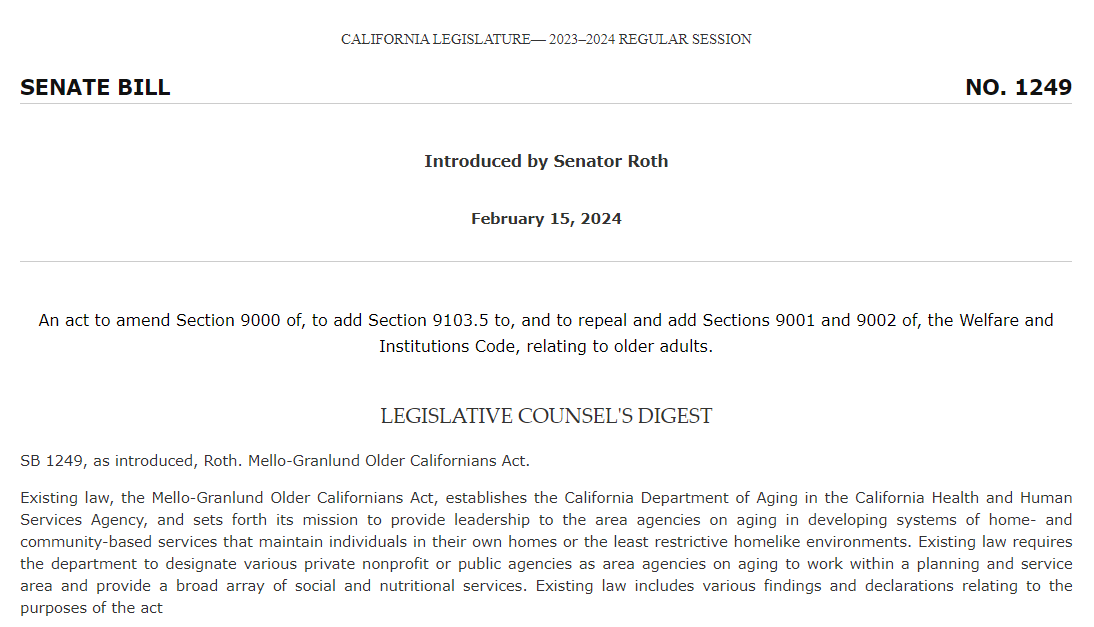 8
CA2030:  Access the Final Report
9
Questions?
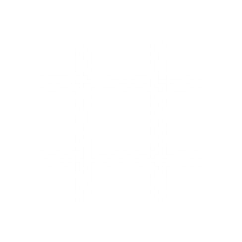 Subscribe to CDA & the Master Plan for Aging News and Events
10